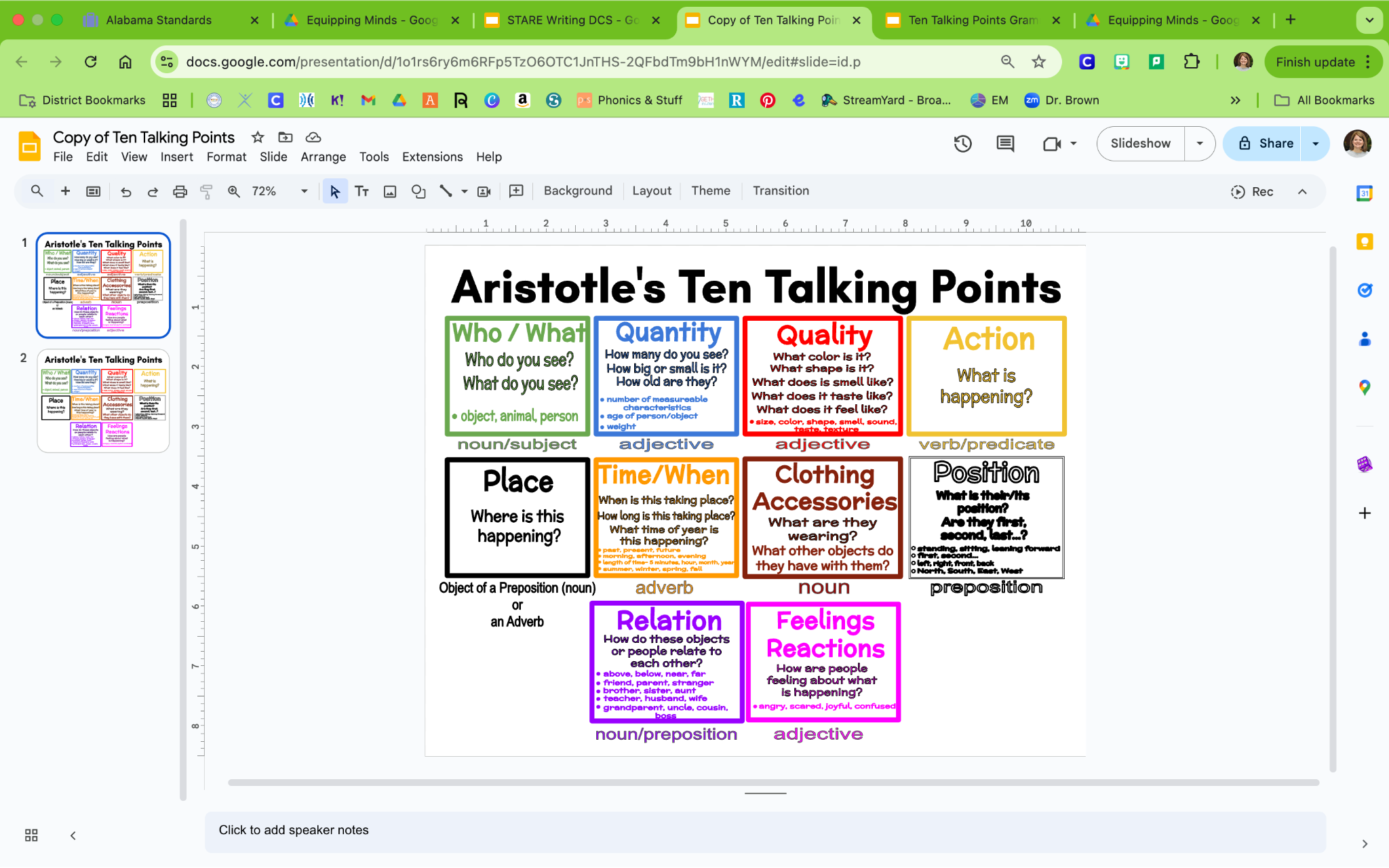 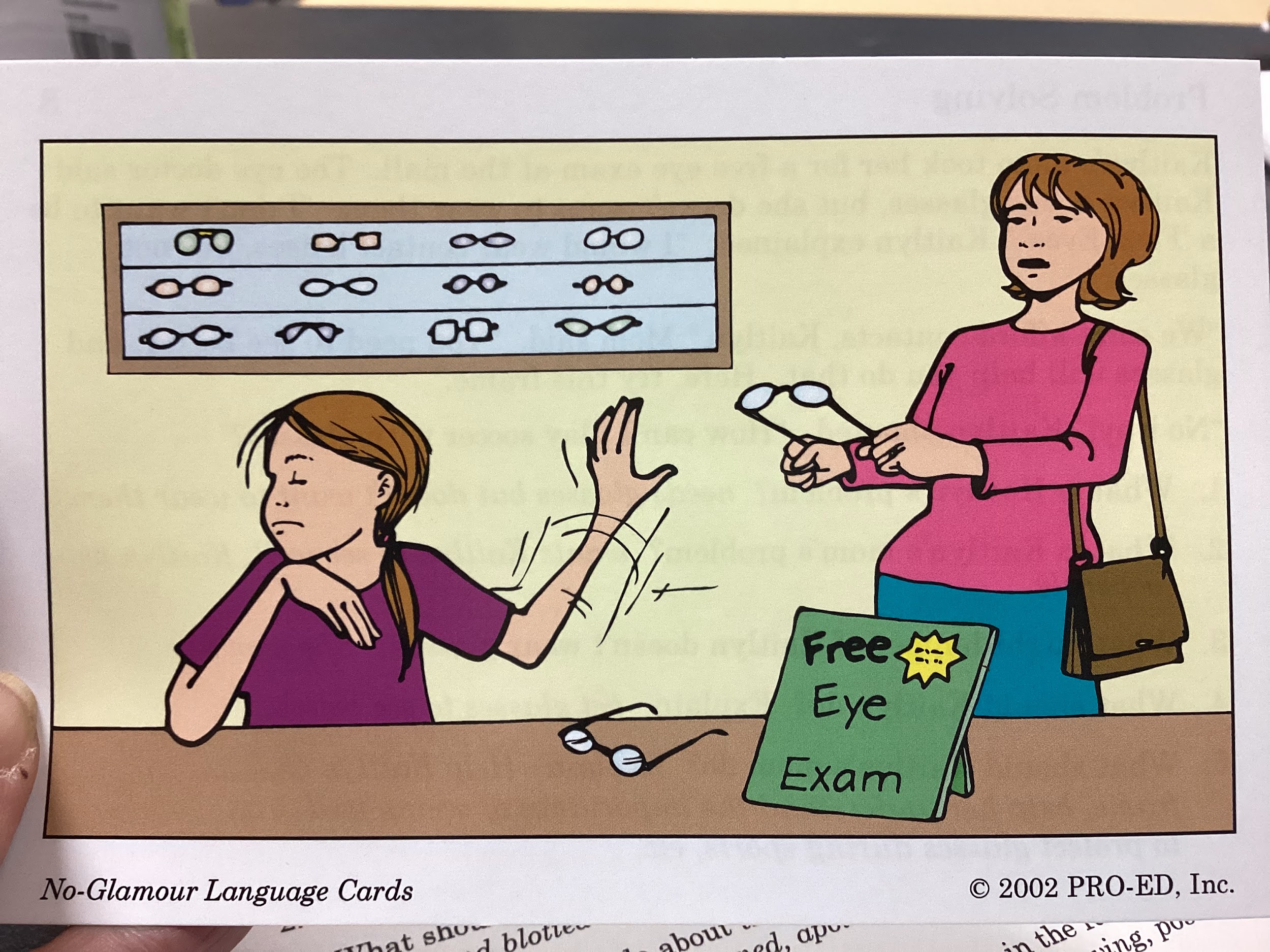 verbs
adjectives
nouns
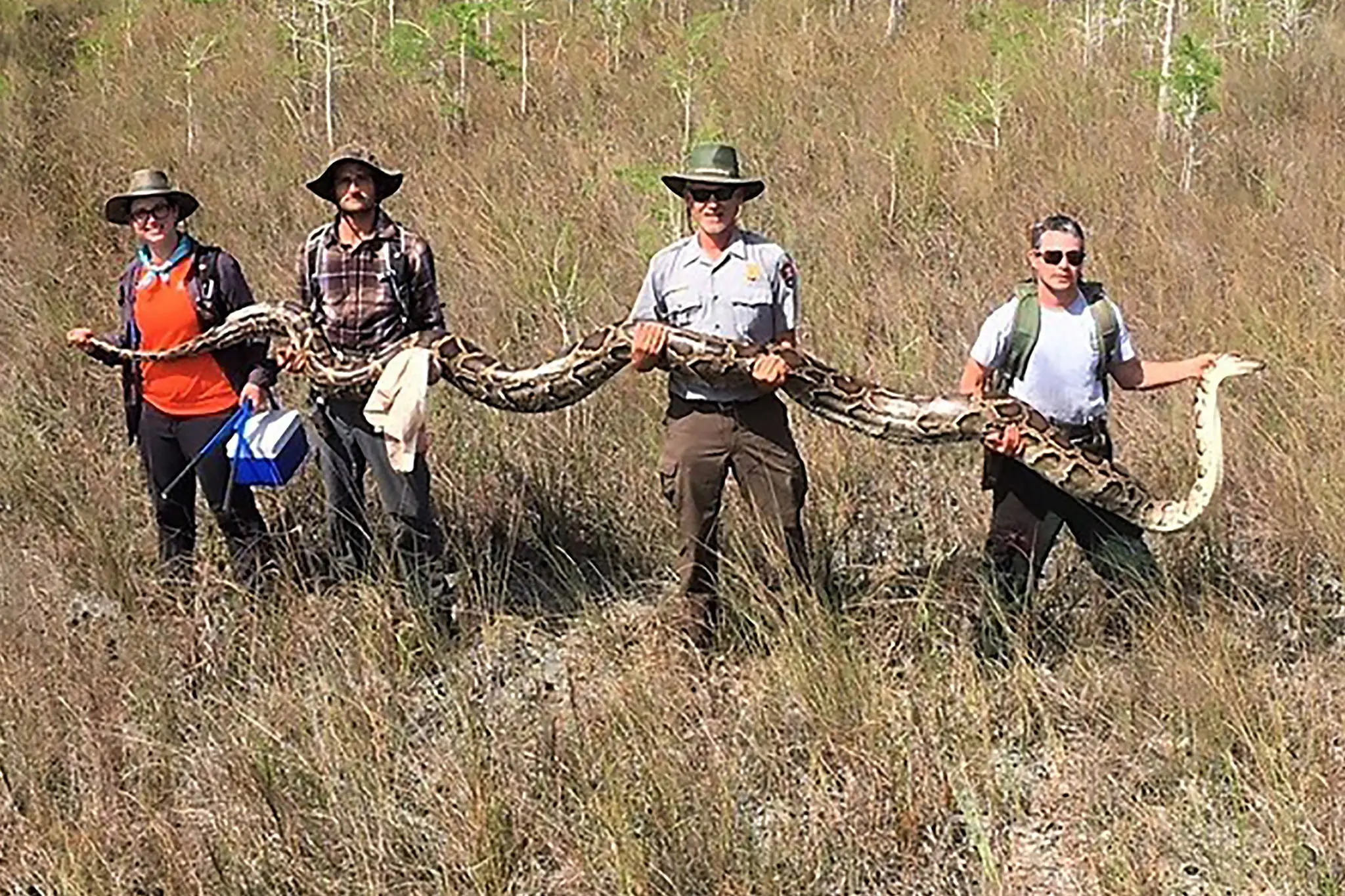 verbs
adjectives
adverbs
nouns
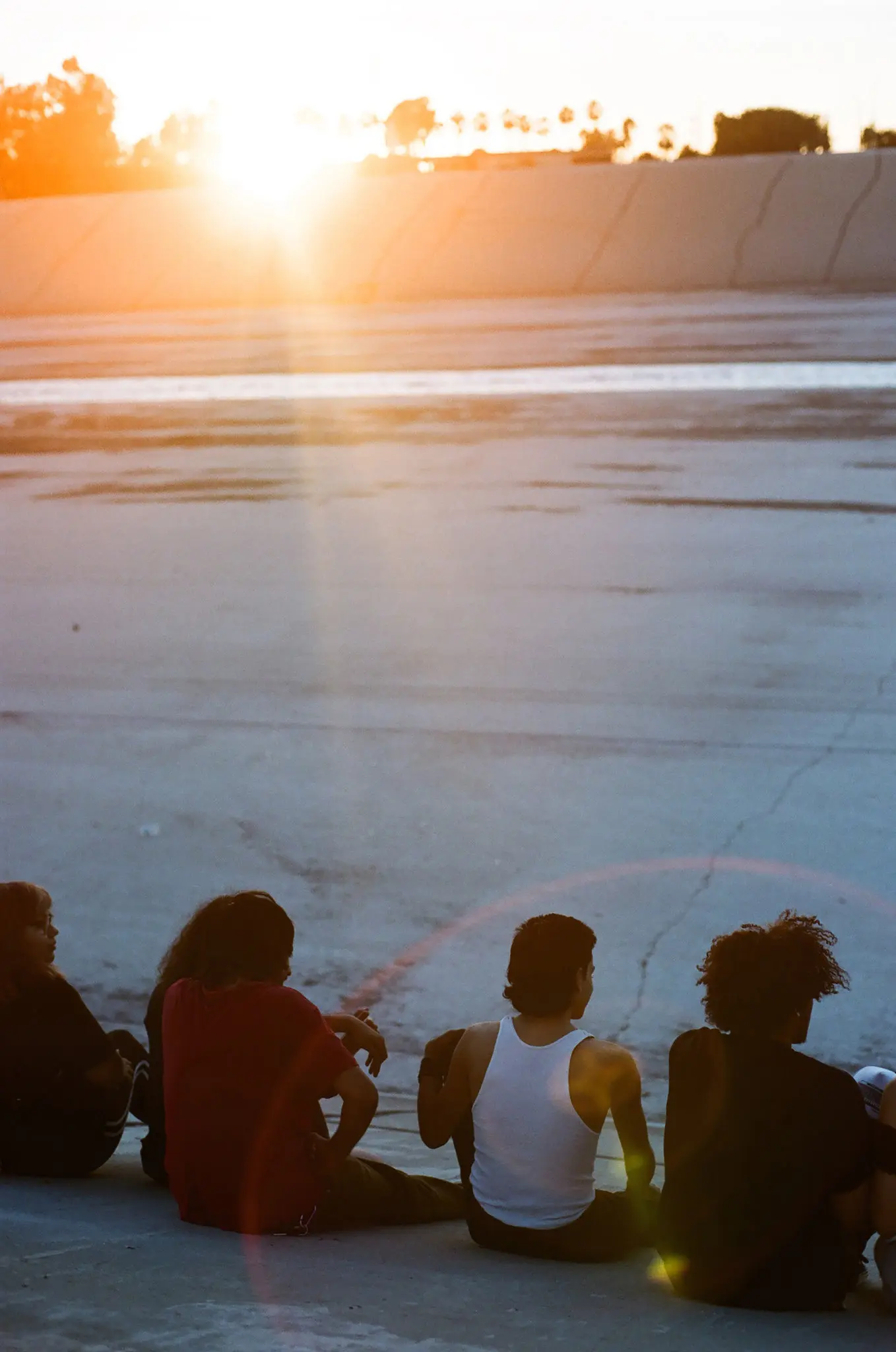 verbs
adjectives
nouns
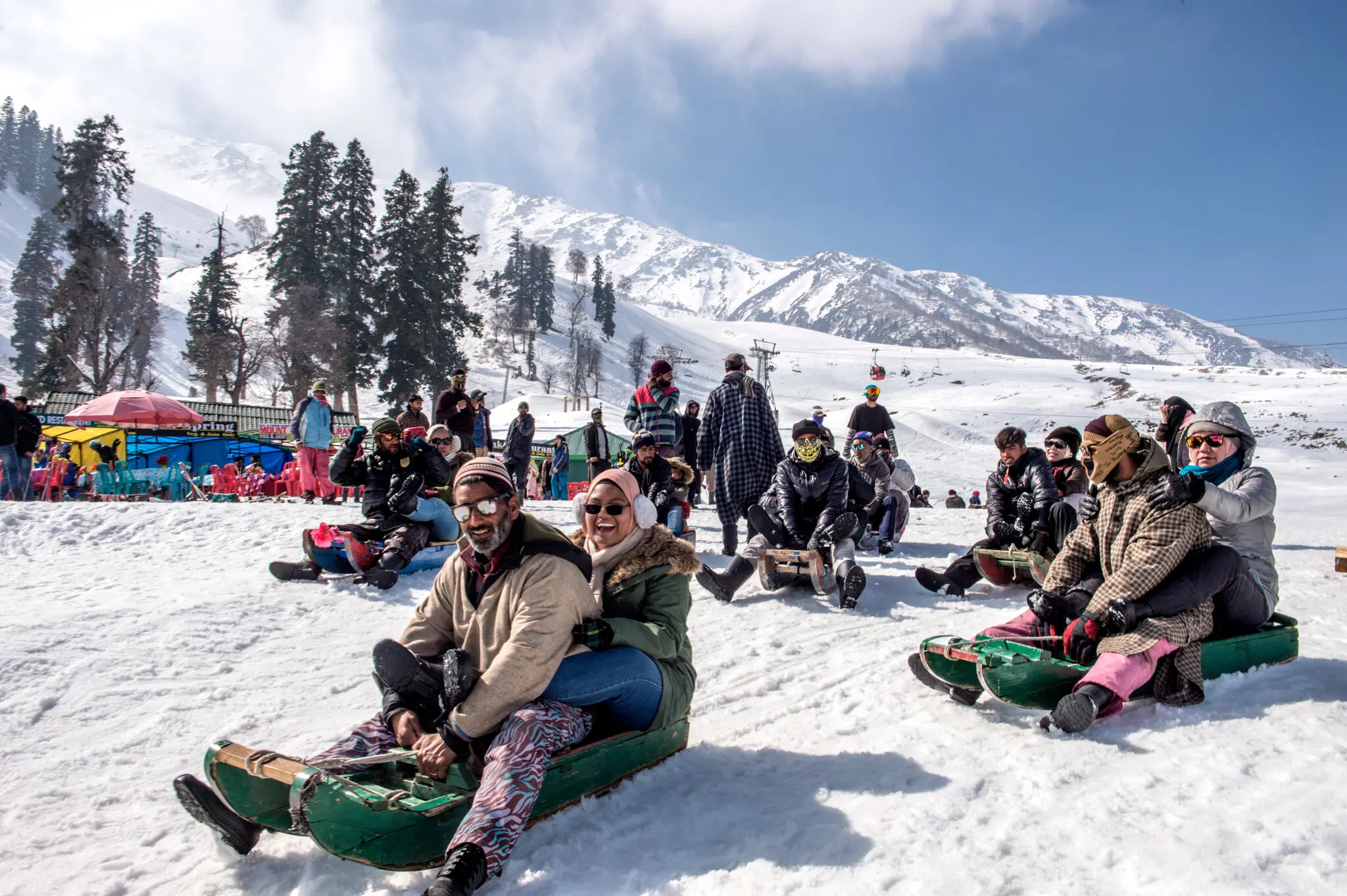 verbs
adjectives
nouns
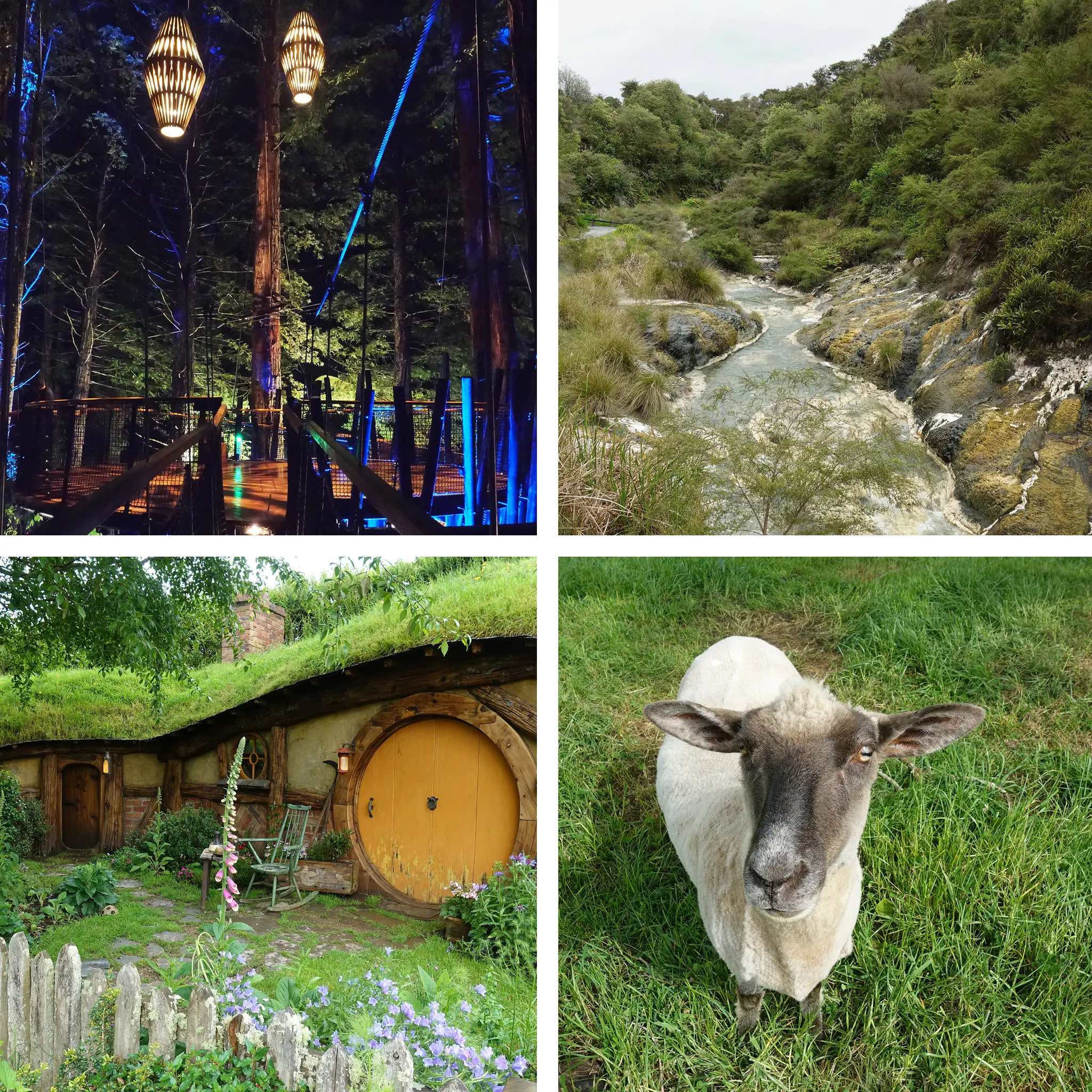 verbs
adjectives
nouns
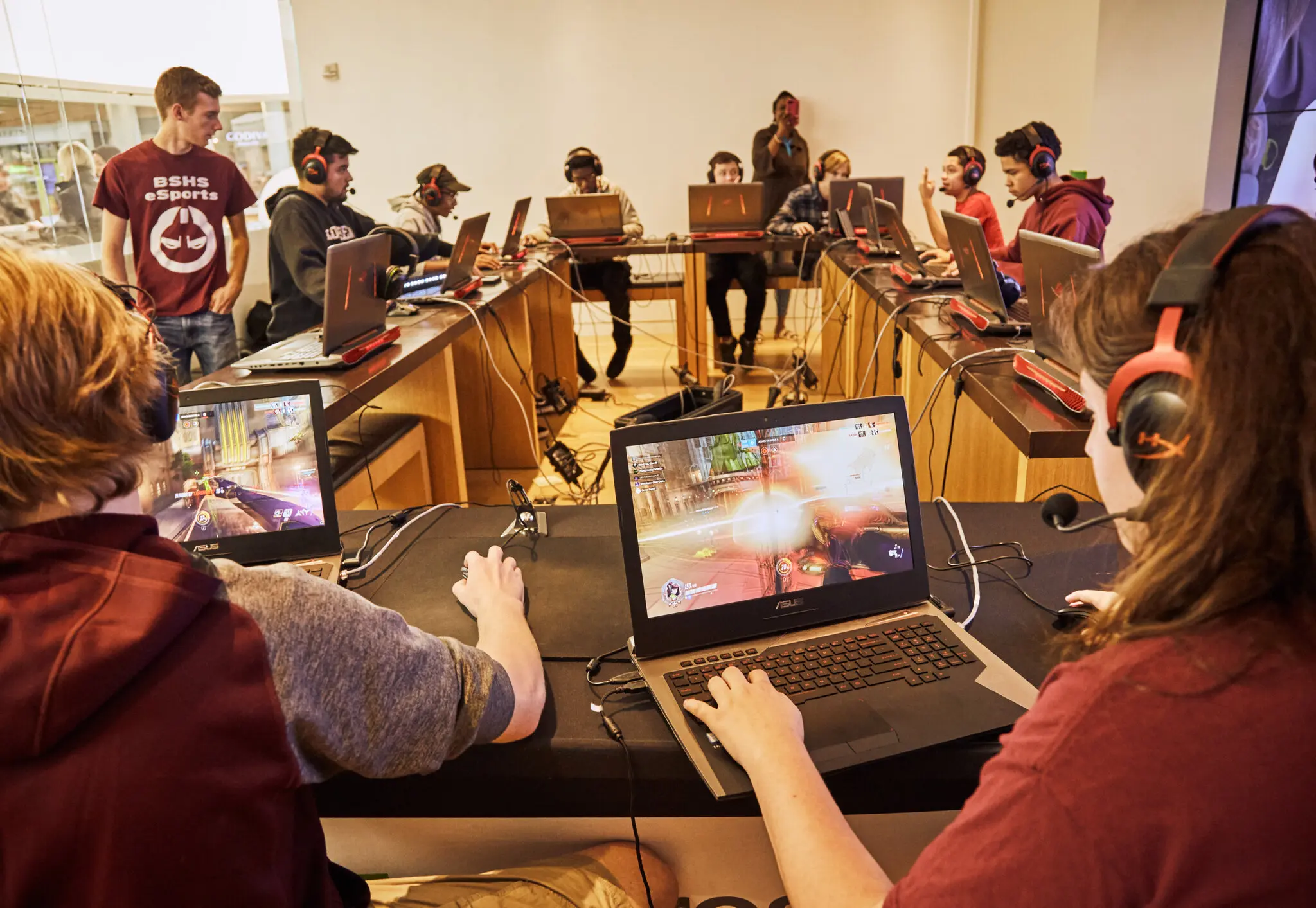 verbs
adjectives
nouns
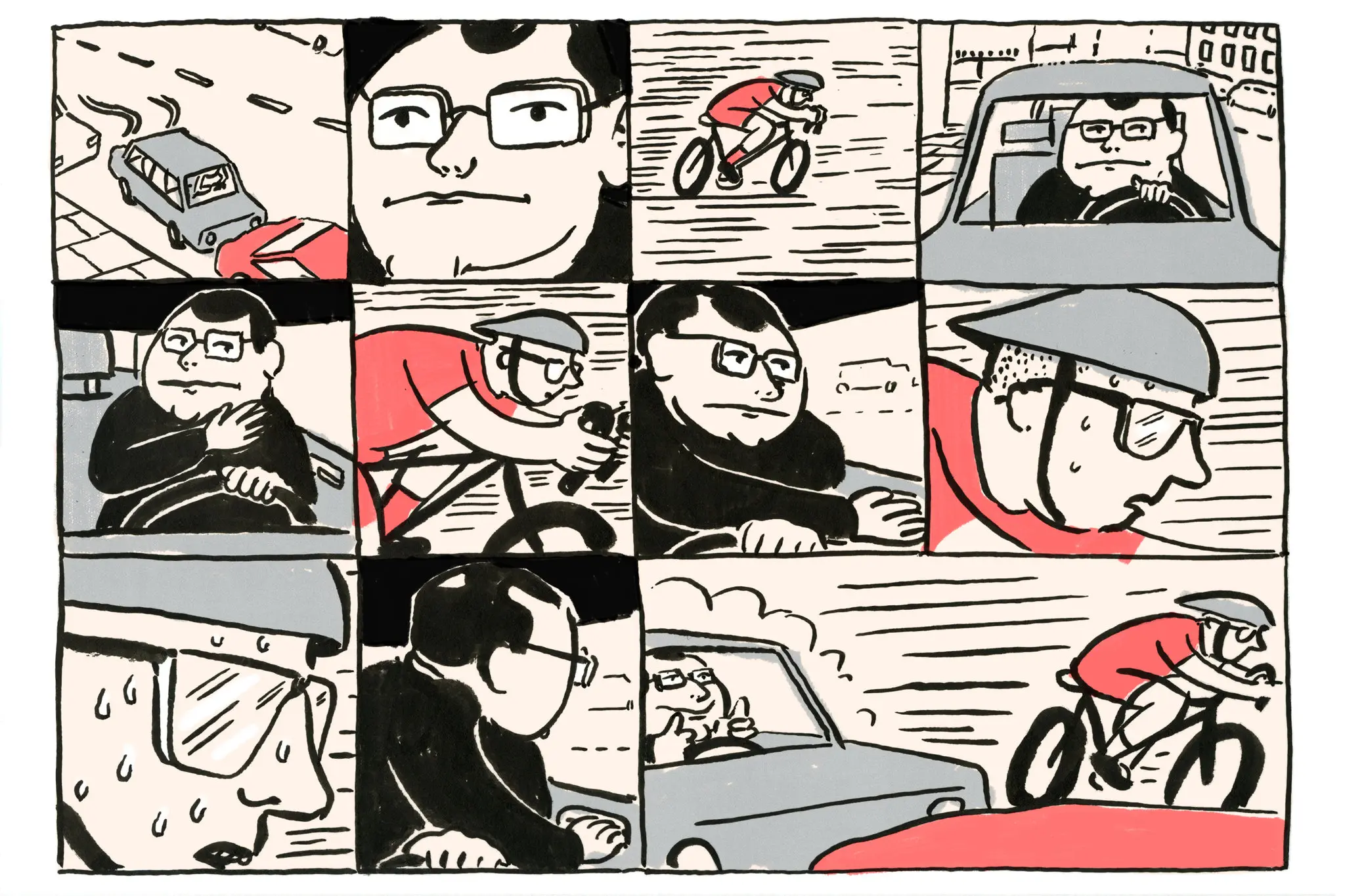 verbs
adjectives
nouns
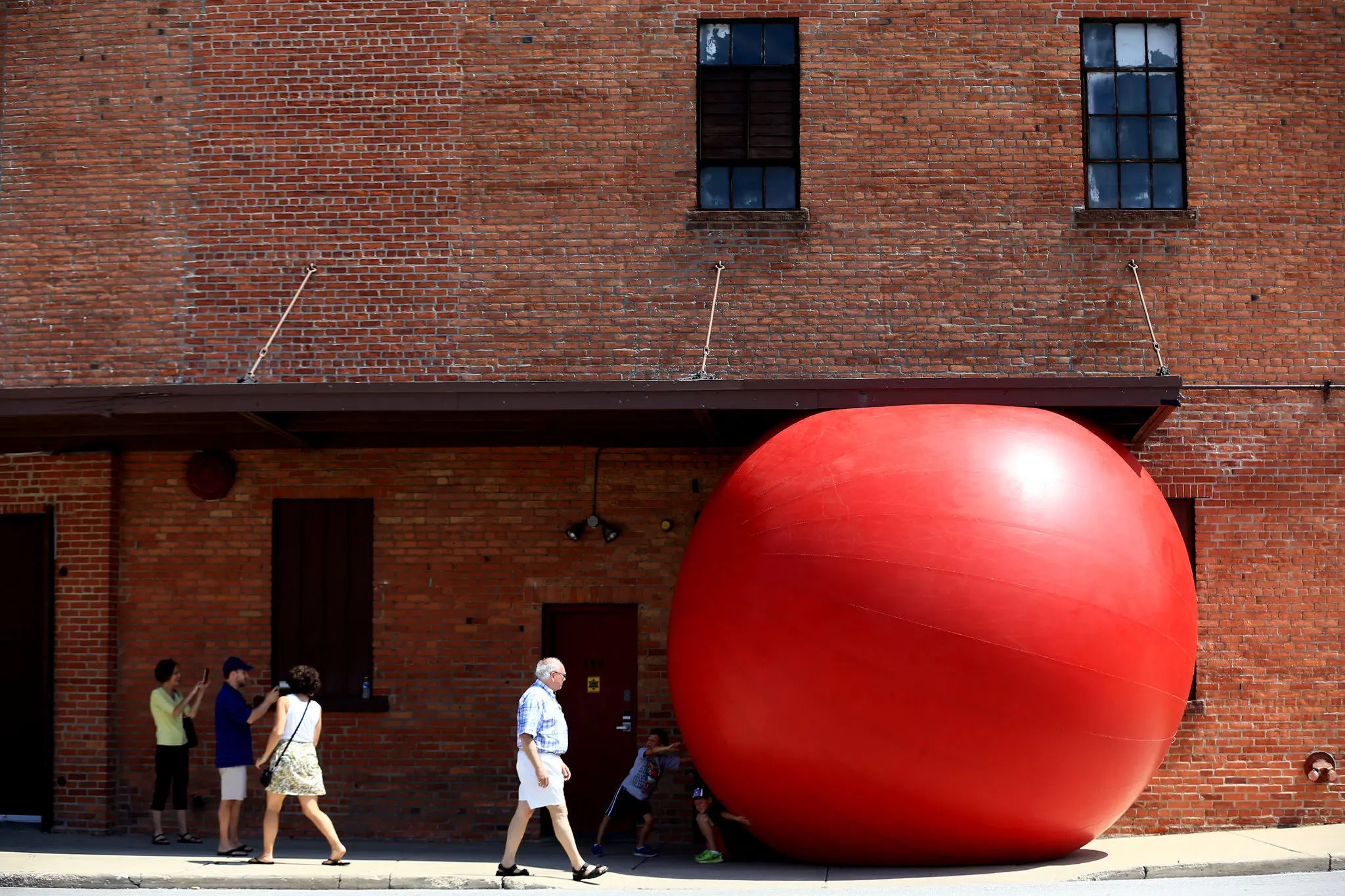 verbs
adjectives
nouns
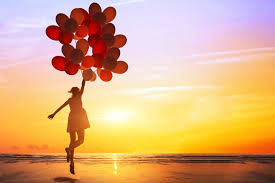 verbs
adjectives
nouns
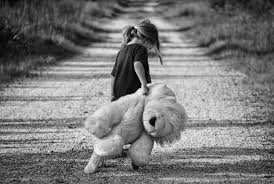 verbs
adjectives
nouns
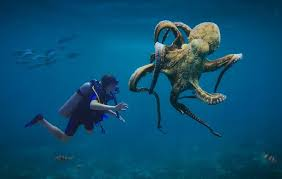 verbs
adjectives
nouns
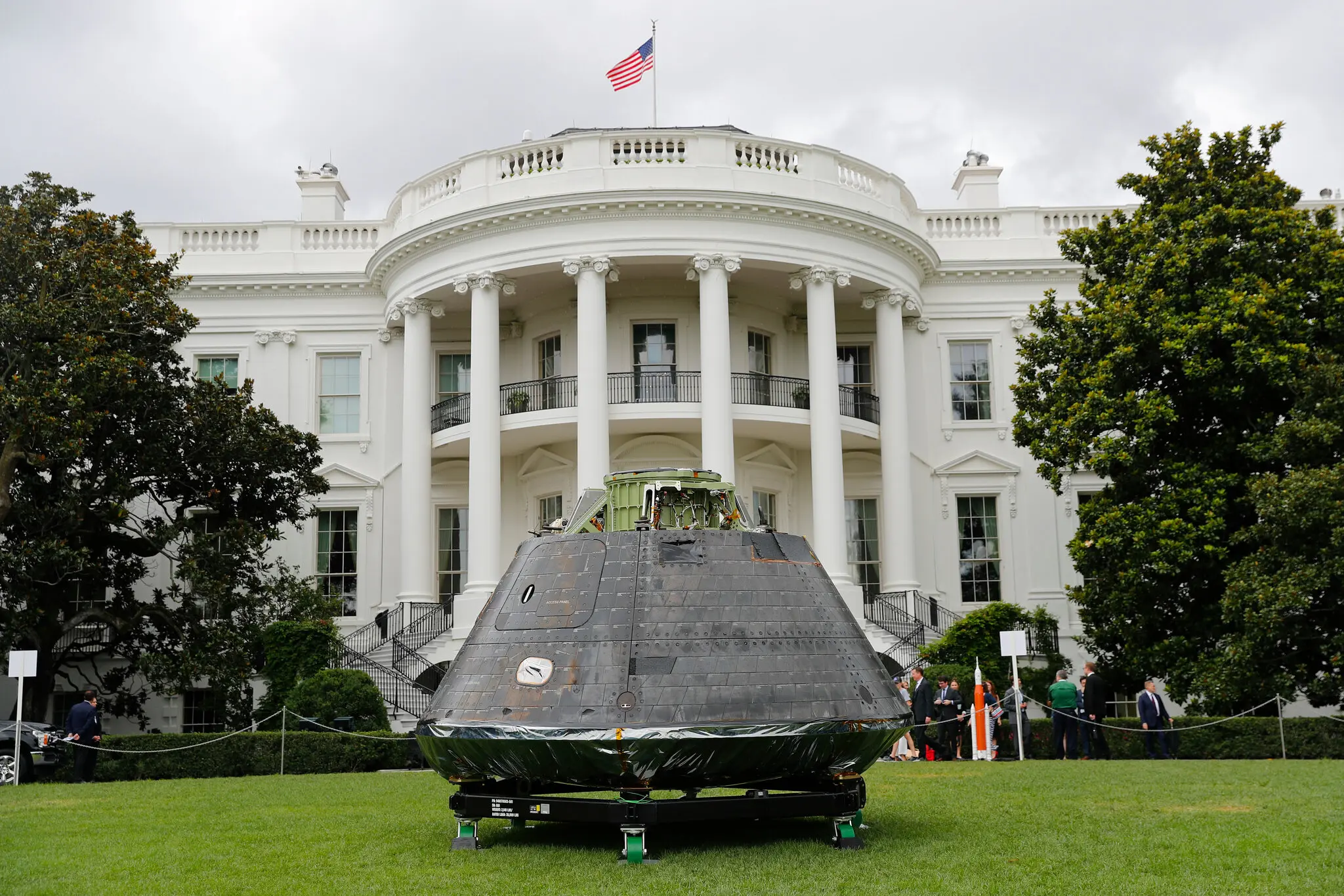 verbs
adjectives
nouns
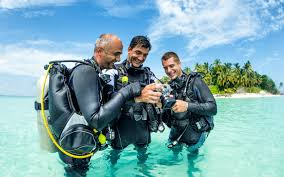 verbs
adjectives
nouns
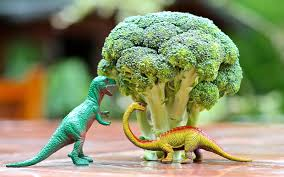 verbs
adjectives
nouns
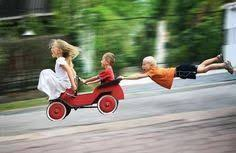 verbs
adjectives
nouns
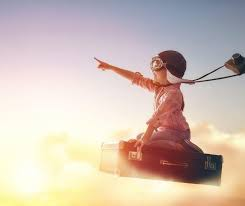 verbs
adjectives
nouns
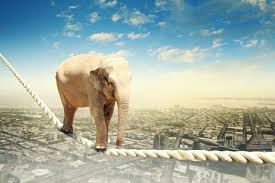 verbs
adjectives
nouns
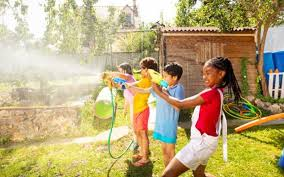 verbs
adjectives
nouns
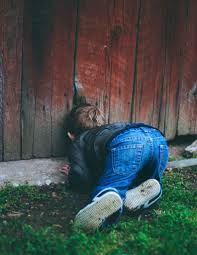 verbs
adjectives
nouns
verbs
adjectives
nouns
verbs
adjectives
nouns
verbs
adjectives
nouns
verbs
adjectives
nouns
verbs
adjectives
nouns
verbs
adjectives
nouns
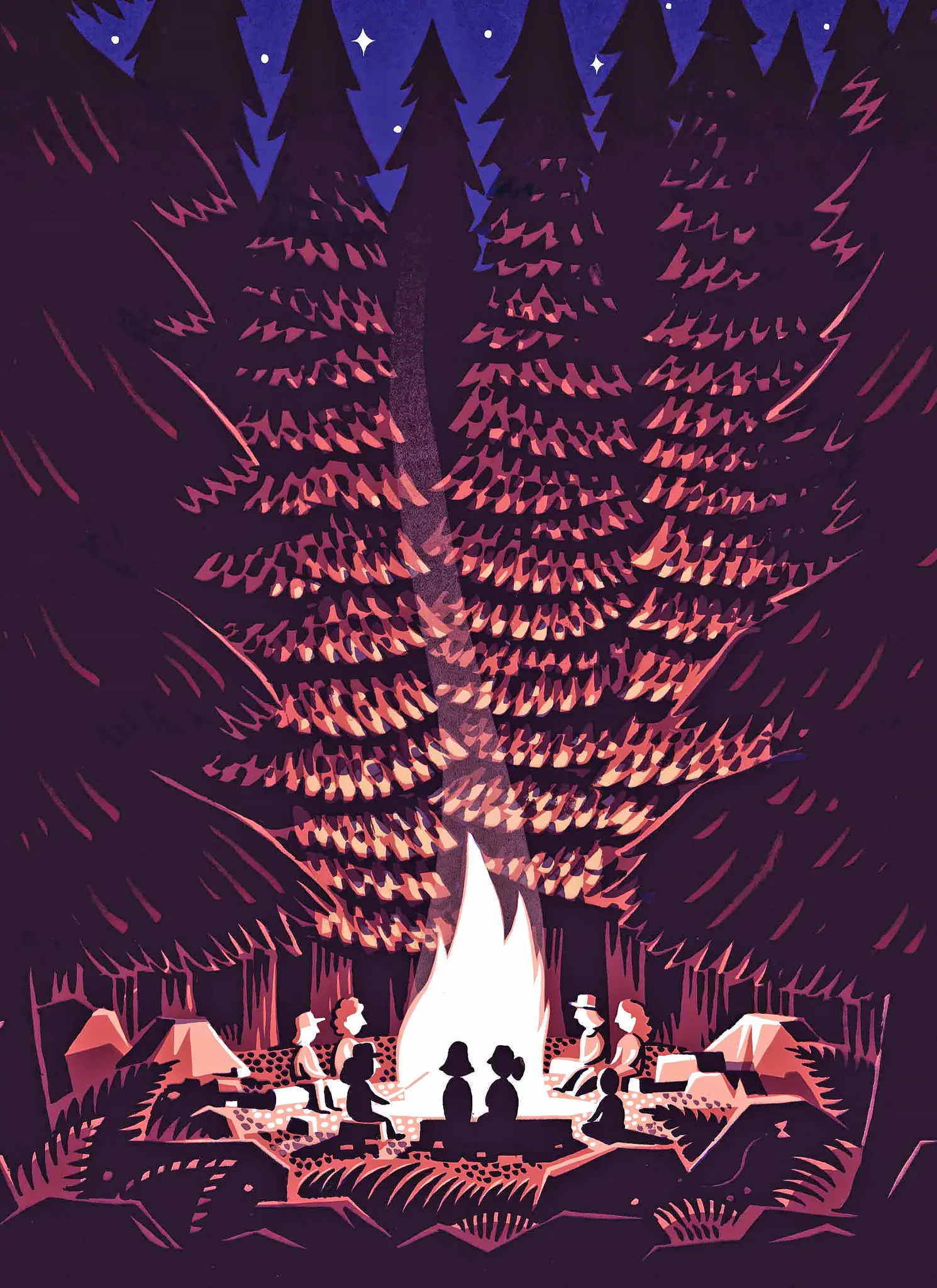